Петченко Иван
НАЙТИ 
И
 УВЕКОВЕЧИТЬ
МБОУ СОШ №39
4А класс
Петченко Александр Федорович
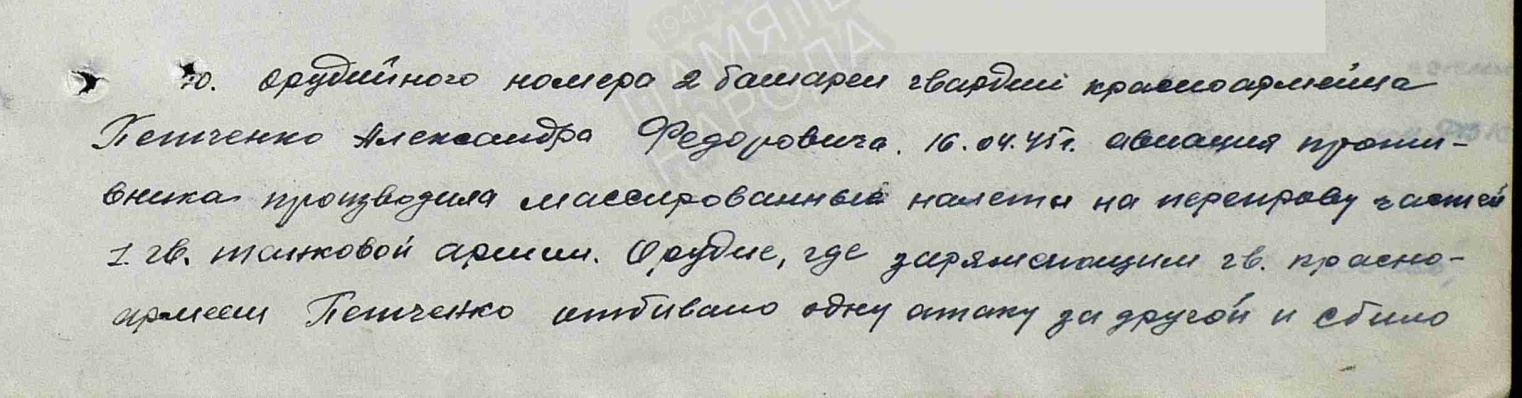 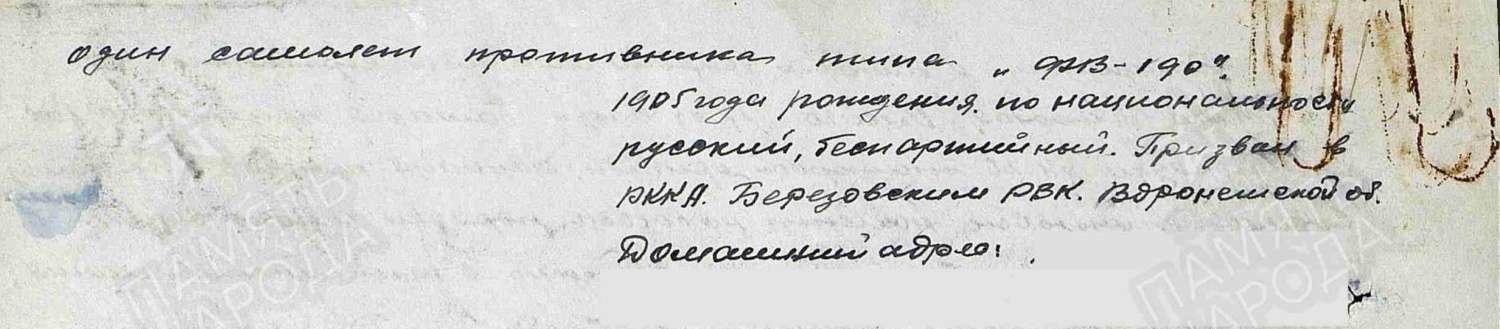 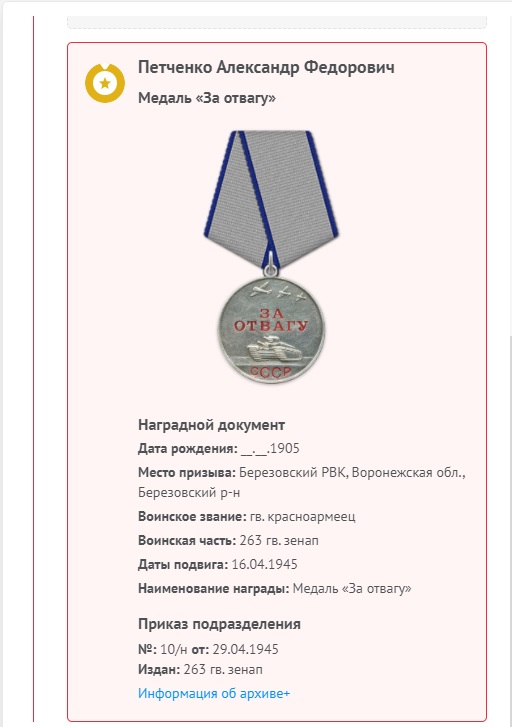 Гольцов Иван Михайлович ( 1910-1984)
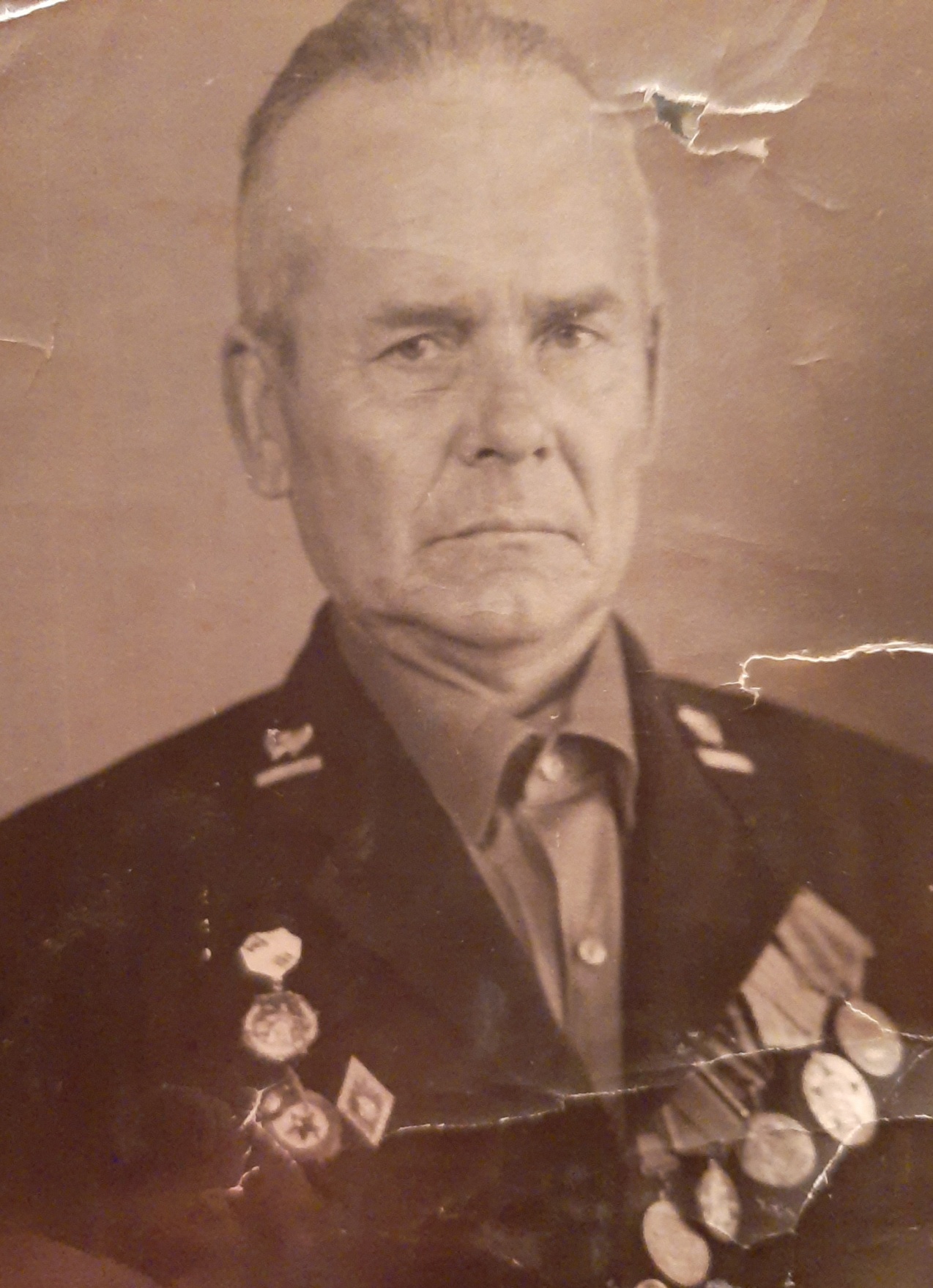 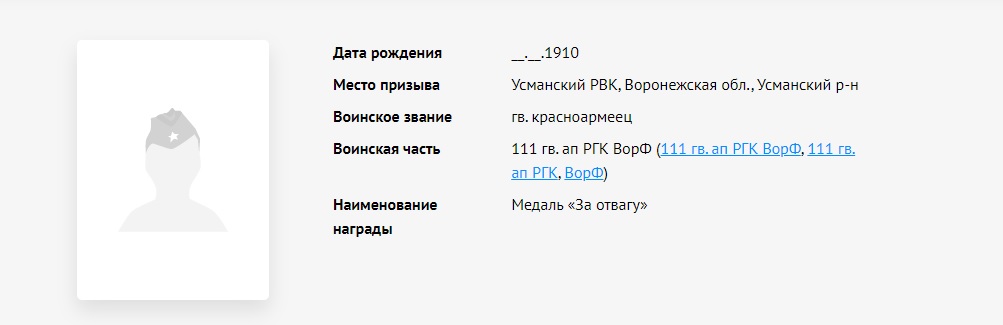 Подвиг и награды
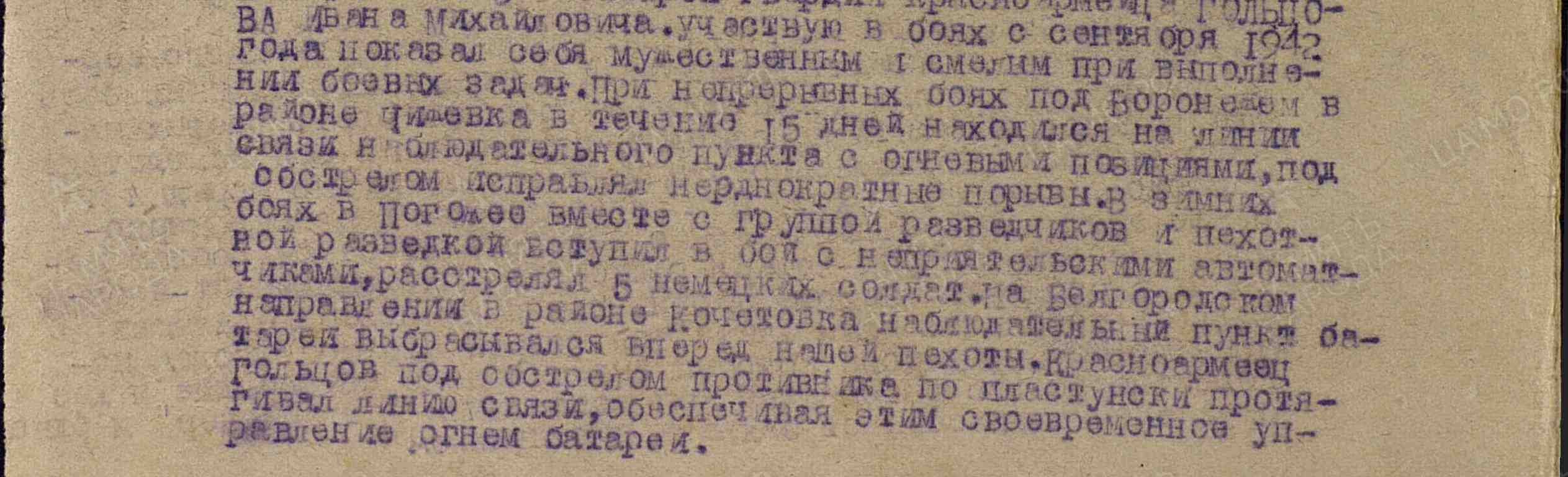 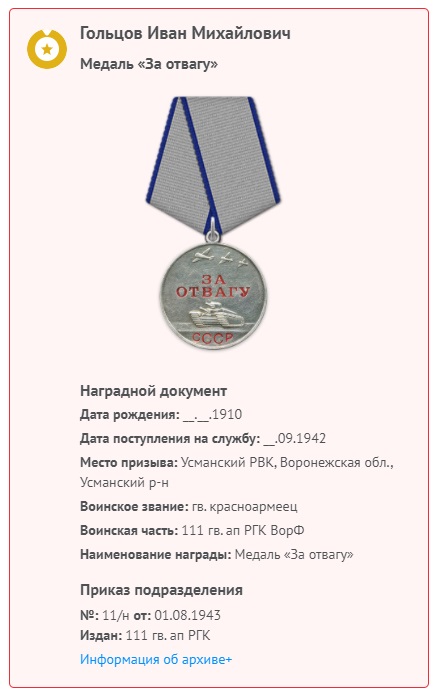 Шапоров Николай Михайлович 
(19.12.1919-05.12.1996)

Мой прадедушка в 1939 году был призван на службу в ряды Советской Армии, а в 1941 году ушел на фронт.  
В составе 145 гвардейского стрелкового полка 66 гвардейской стрелковой дивизии отбивал удары противника на полях Украинской ССР.  В октябре 1943 года форсировали Днепр. Там, во время боевого задания, прадедушка  получил осколочное ранение в ногу, оказавшись в воде. Но его боевой конь спас его, вытащил из воды. После госпитализации и выписки прадедушка обучал новобранцев военному делу. В мае 1944 года окончил военную службу и вернулся домой.
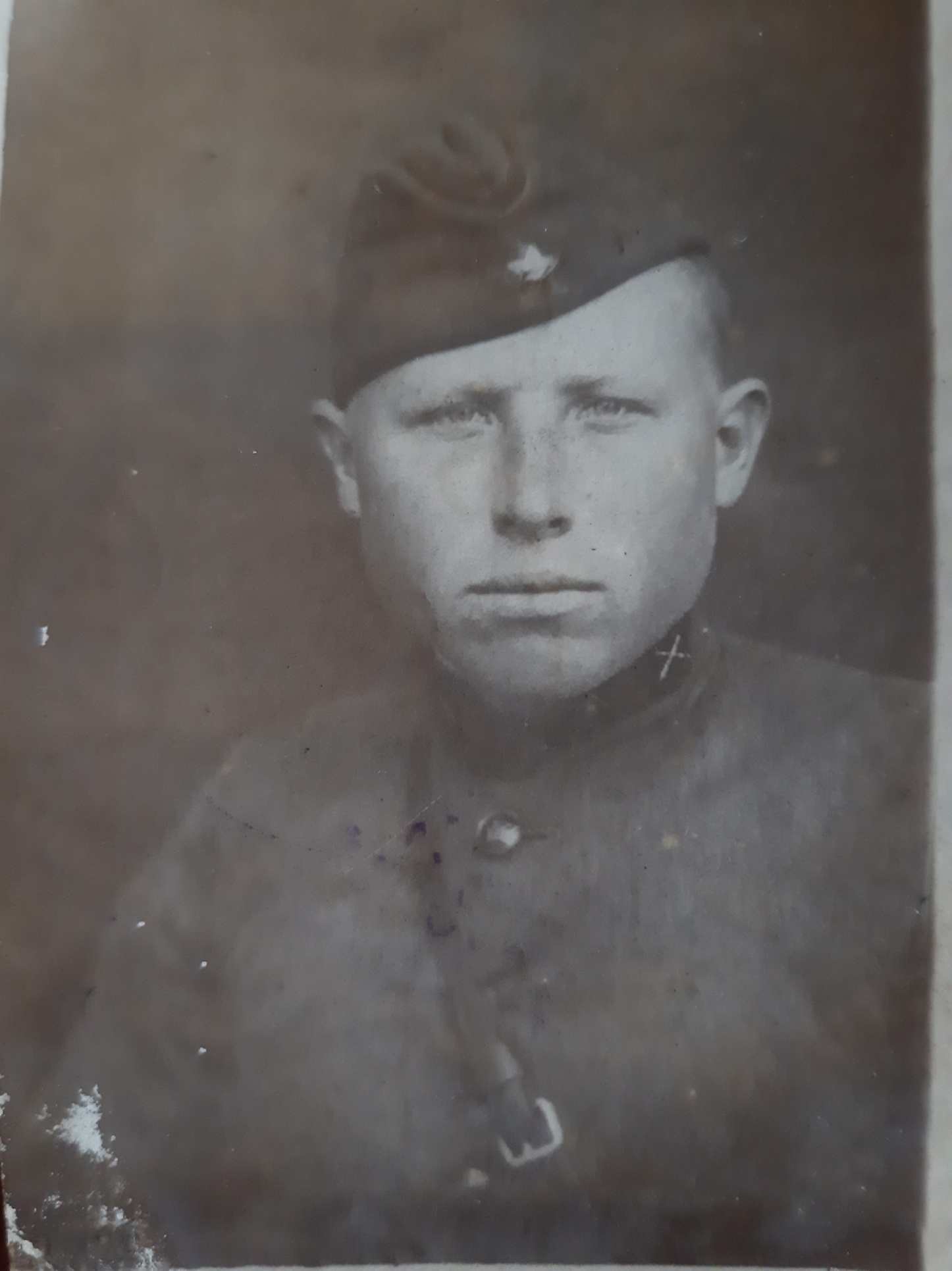 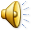 Награды
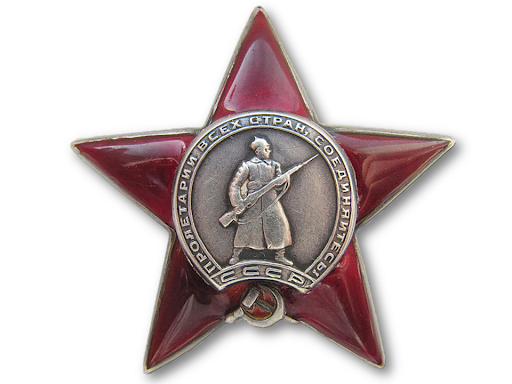 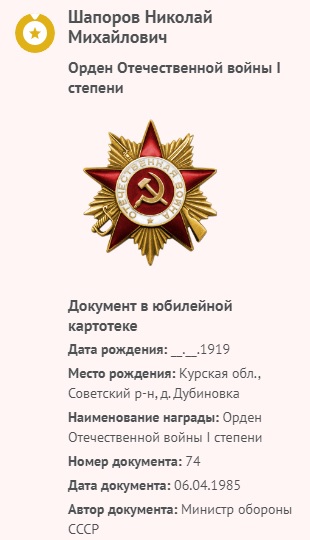 Боевой путь
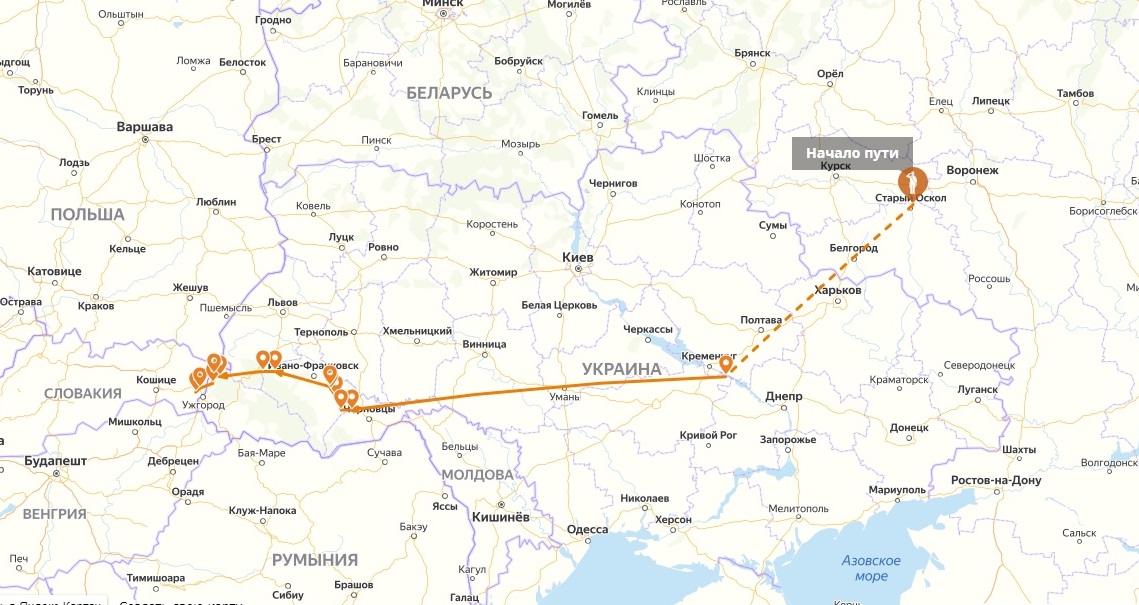 Шапоров Михаил Васильевич
( 1896-12.09.1942)
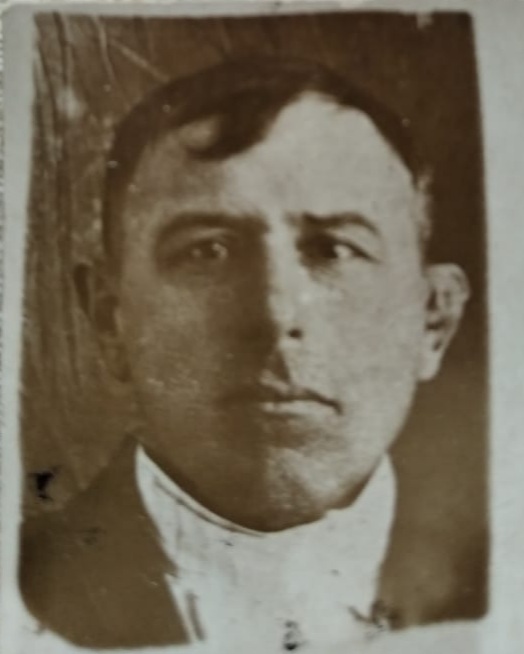 Прапрадедушку призвали  на службу в Советскую Армию 22.01.1942 года. Дивизия прапрадедушки находилась возле одной из деревень в Тверской области. 12.09.1942 г. Наступлений не было, солдаты отдыхали. Неожиданно появился немецкий мессершмитт и сбросил бомбу. Осколком от этой бомбы убило моего прапрадедушку.
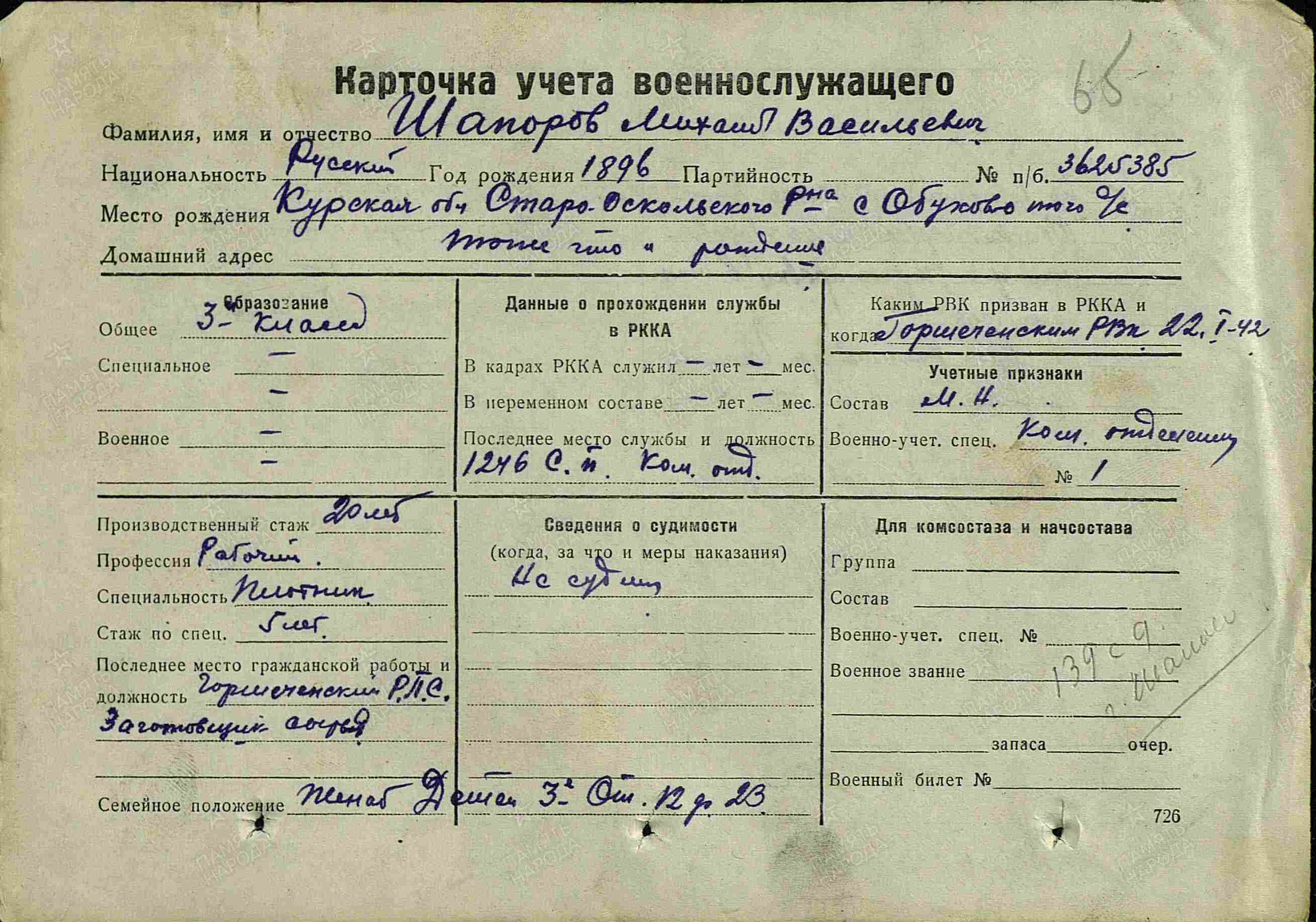 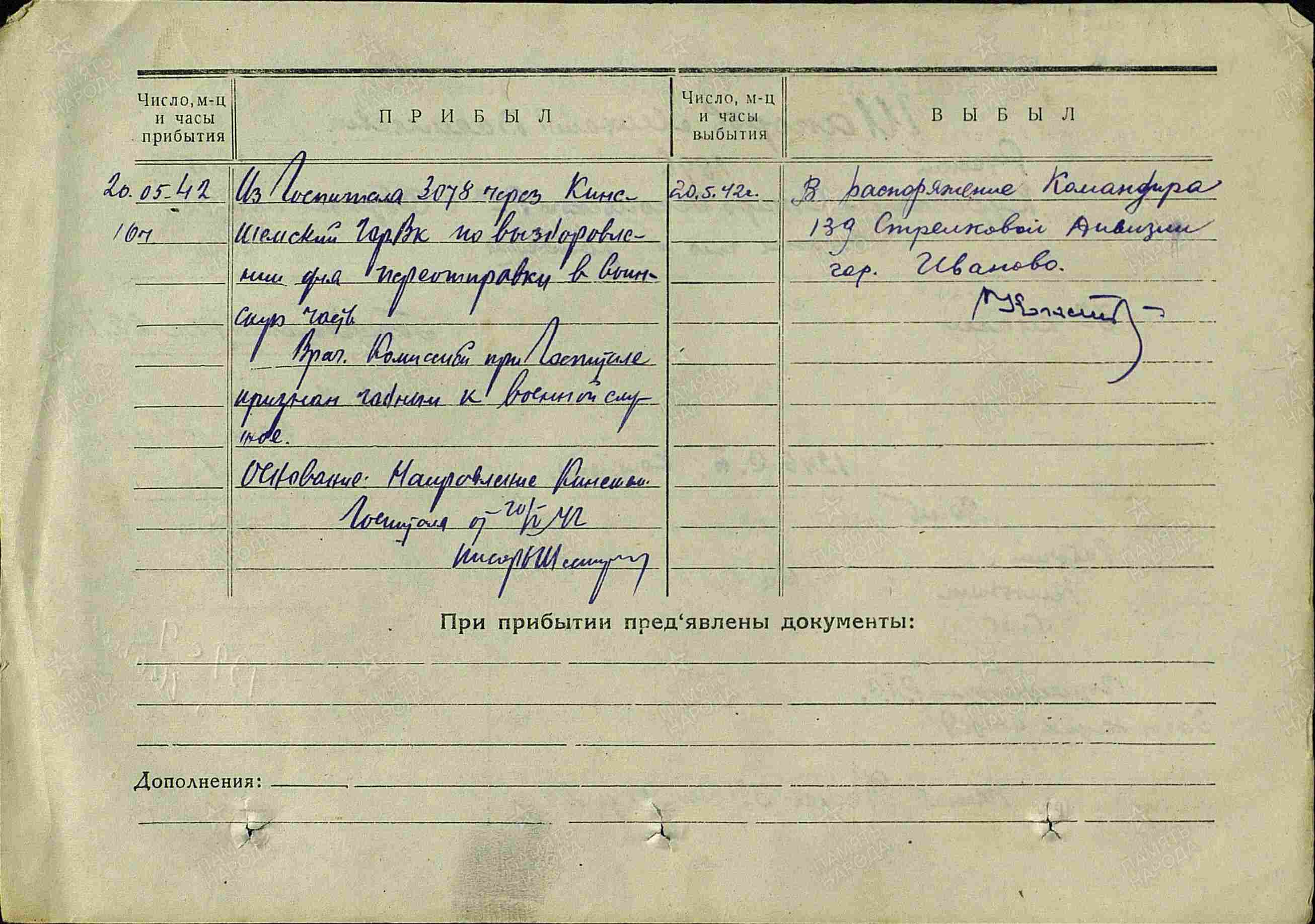